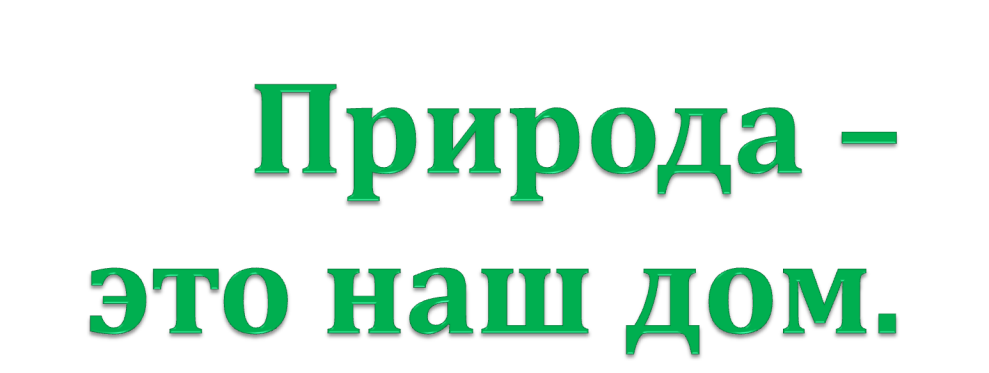 Учитель начальных классов
МБОУ СОШ №7 г. Городца
Власова Ольга Николаевна
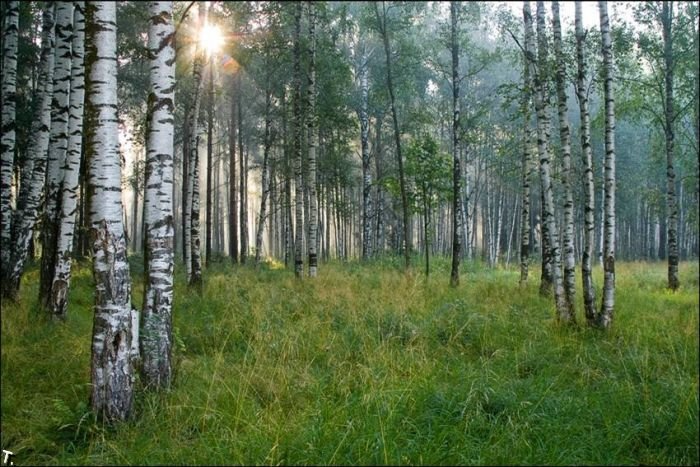 Завтрашний день Земли будет таким, 
каким мы его создадим сегодня.
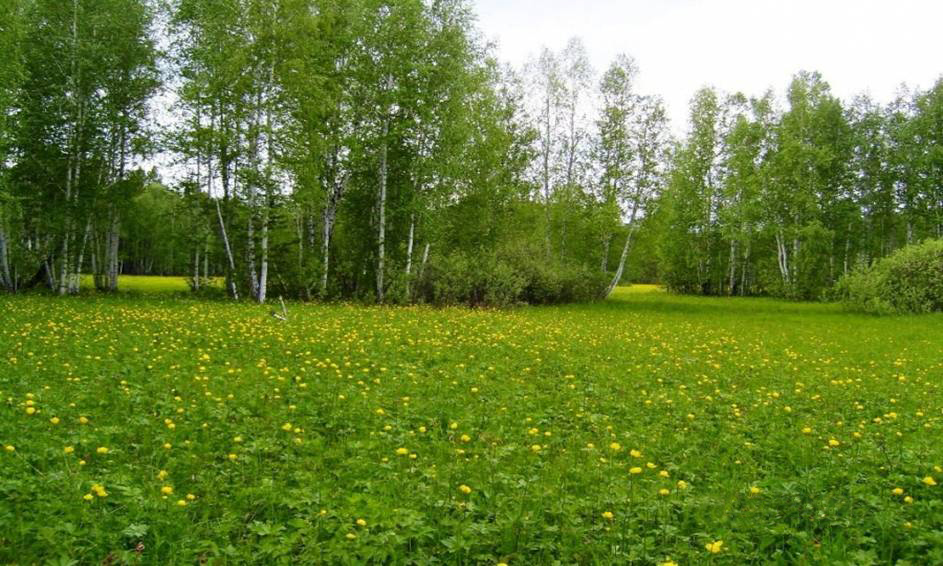 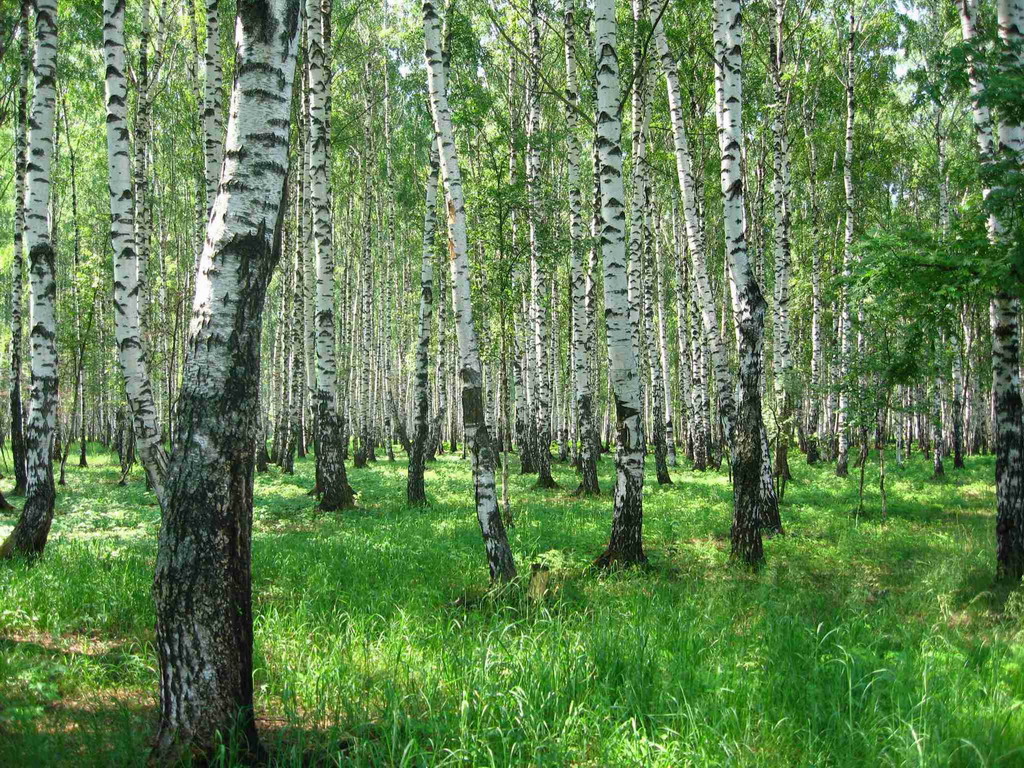 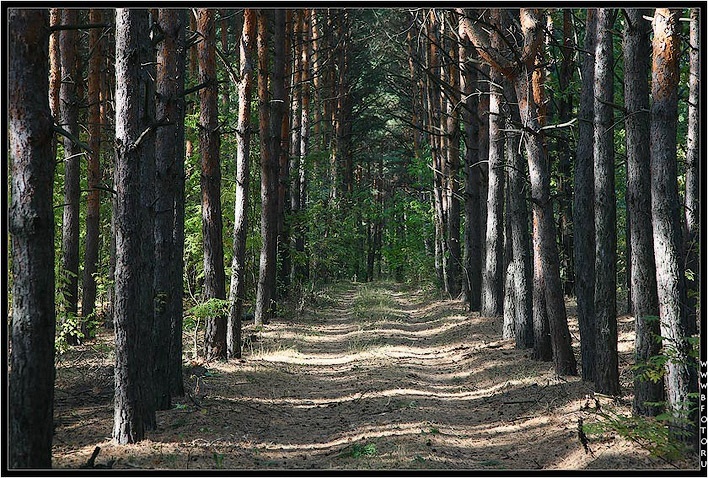 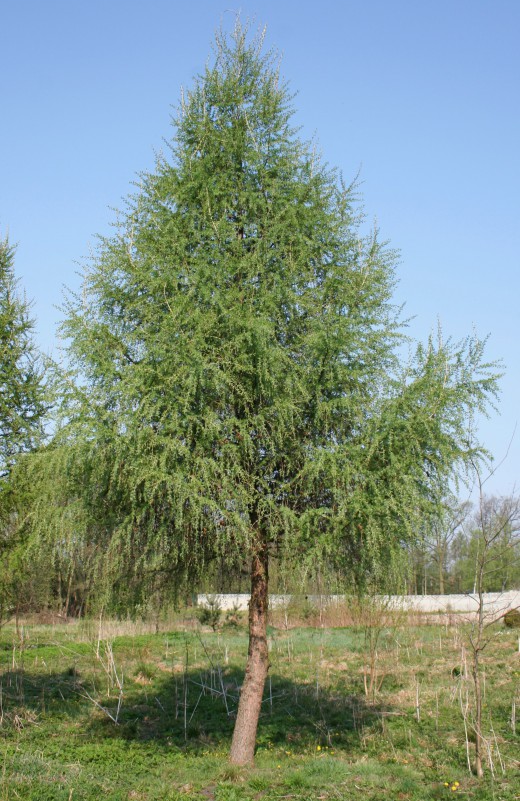 Лиственница
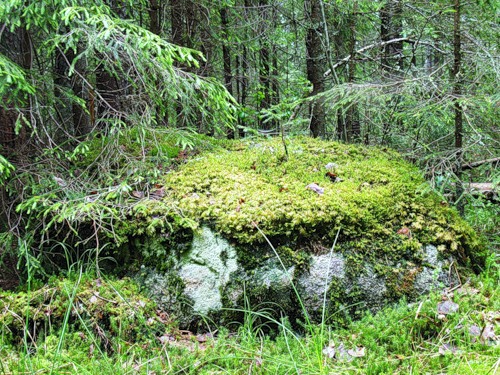 Грибы
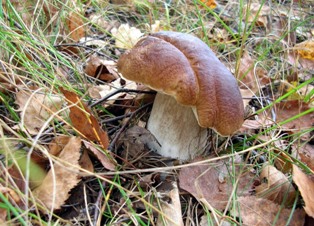 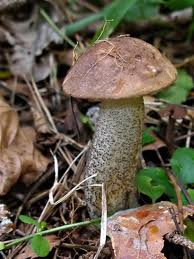 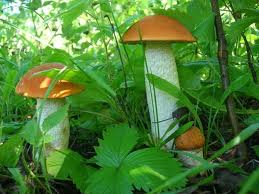 подосиновик
подберёзовик
белый гриб
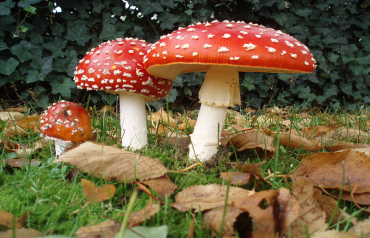 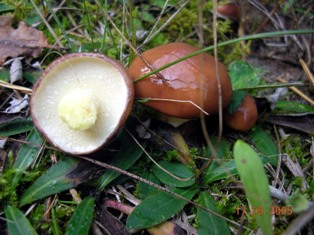 мухомор
маслёнок
Лесные жители
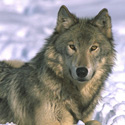 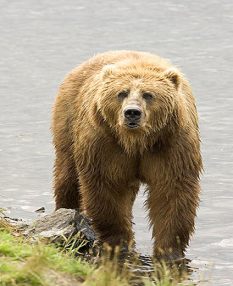 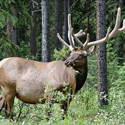 лось
волк
медведь
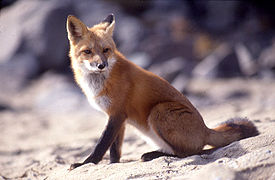 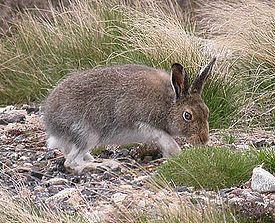 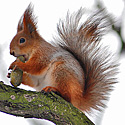 белка
лиса
заяц
Птицы наших лесов
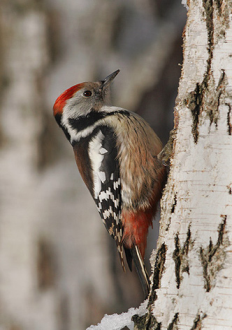 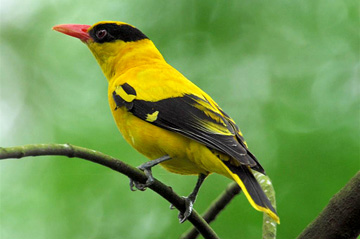 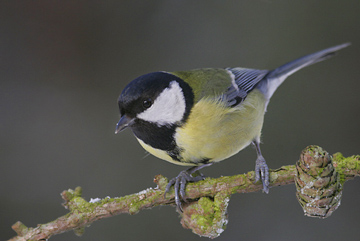 иволга
дятел
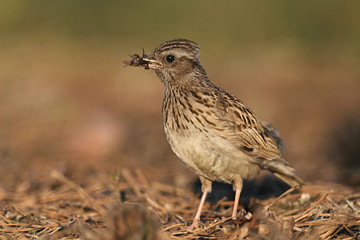 синица
жаворонок
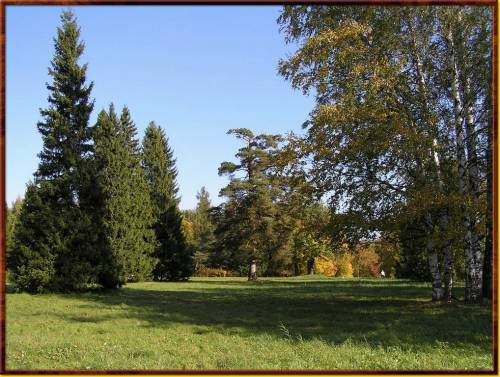 С веселой музыкой люди шагали по лесу. По дороге им попадались грибы. Они собирали грибы, вырывая их с корнем. Те грибы, которые они  не знали, сбивали палкой. Потом люди устроили привал. Они быстро наломали веток и разожгли костер. Поели и пошли дальше, побросав банки и пакеты. В кустах они нашли гнездо какой-то птицы. Подержали в руках яички и положили их обратно. На лесной опушке нарвали большую охапку цветов. Увидев муравейник, решили добыть муравьиную кислоту. Наломали прутиков и начали протыкать ими весь муравейник.
Правила поведения в лесу
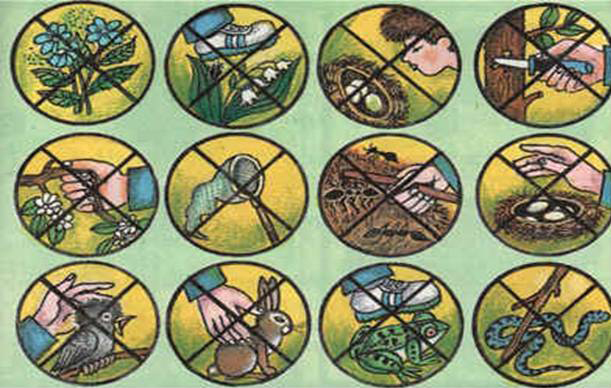 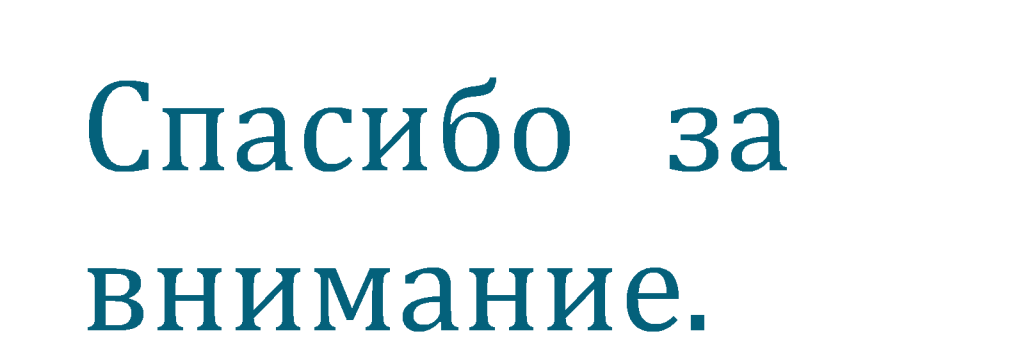